Supporting Youth at High Risk of Gun Violence Initiative Grant Program
Overview
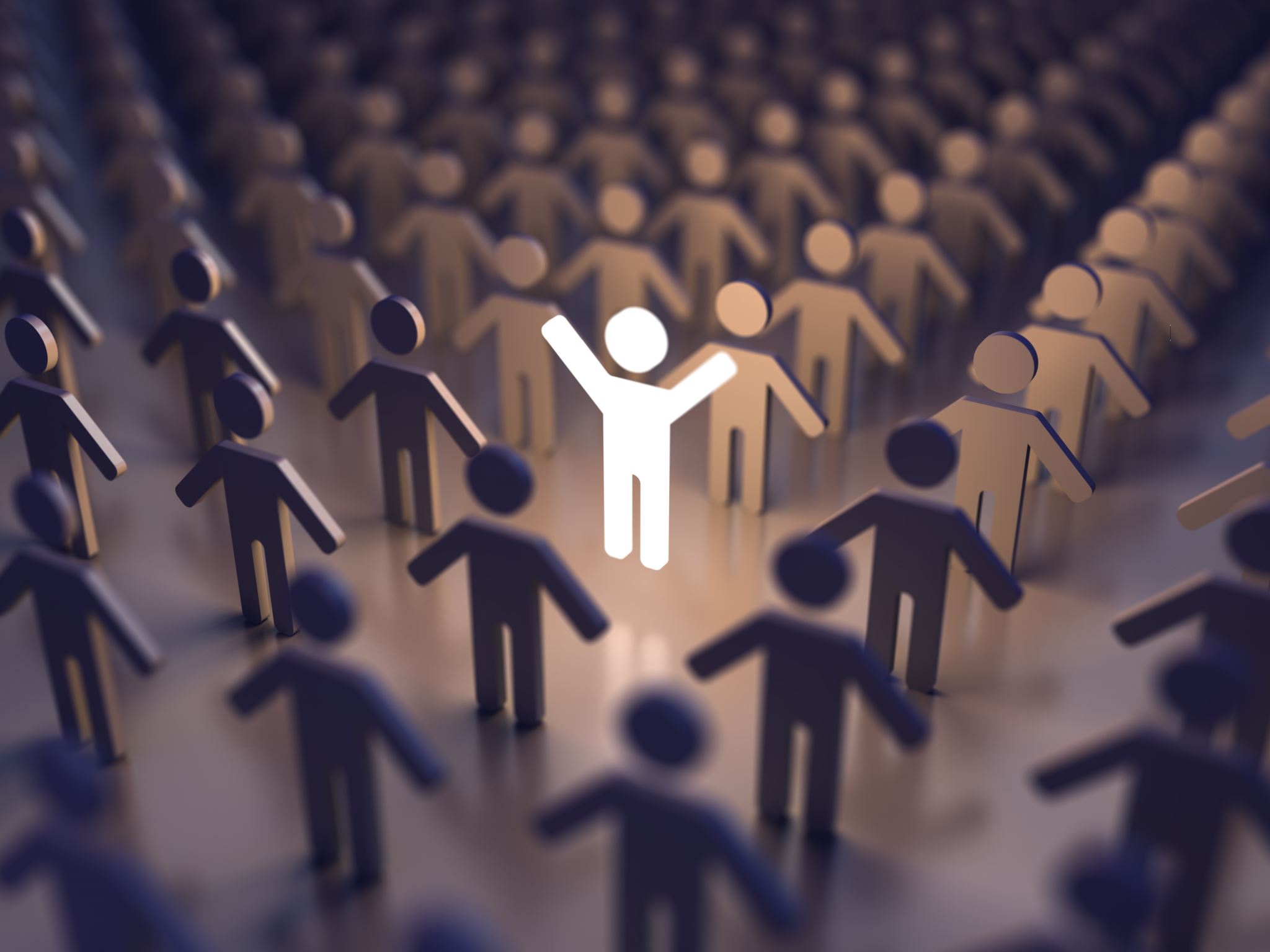 Supporting Youth at High Risk of Gun Violence
Goal:  By implementing the proposed violence reduction and prevention program Youth Outreach and Life Coaching focused on individual youth at greatest risk it is anticipated that local safety concerns, community trauma, and community wellness, will be positively addressed.
One initiative, two opportunities
Youth Outreach Organizations – 
HRiA will select approximately two to four (2-4) Community Organizations who will be selected to identify seventy (70) youth (12-24 years) in the city of Atlanta who may potentially be at the highest risk for violent injury and death, based on law enforcement and criminal justice involvement. The selected organizations will perform directed outreach. The organizations best poised to perform effective outreach to youth at risk of violent injury and death are grassroots organizations.
Youth Workers will engage youth at any stage of readiness (i.e., precontemplation, contemplation, preparation, action, and maintenance) through structured and unstructured programing. Case management and programming offered will build toward education, employment, and engagement in Life Coaching cognitive behavioral therapy to incorporate life skills and emotion regulation.
One initiative, two opportunities
Life Coaching – 
HRiA will select one to two (1-2) community organizations that will provide trauma-focused cognitive behavioral therapy services to youth engaged through the Youth Outreach Organizations and other efforts.
Life Coaching programming will utilize trained practitioners and certified clinicians to deliver life skills training through a trauma-informed cognitive behavioral therapy curriculum such as Thinking for a Change (T4C) or other comparable intervention.
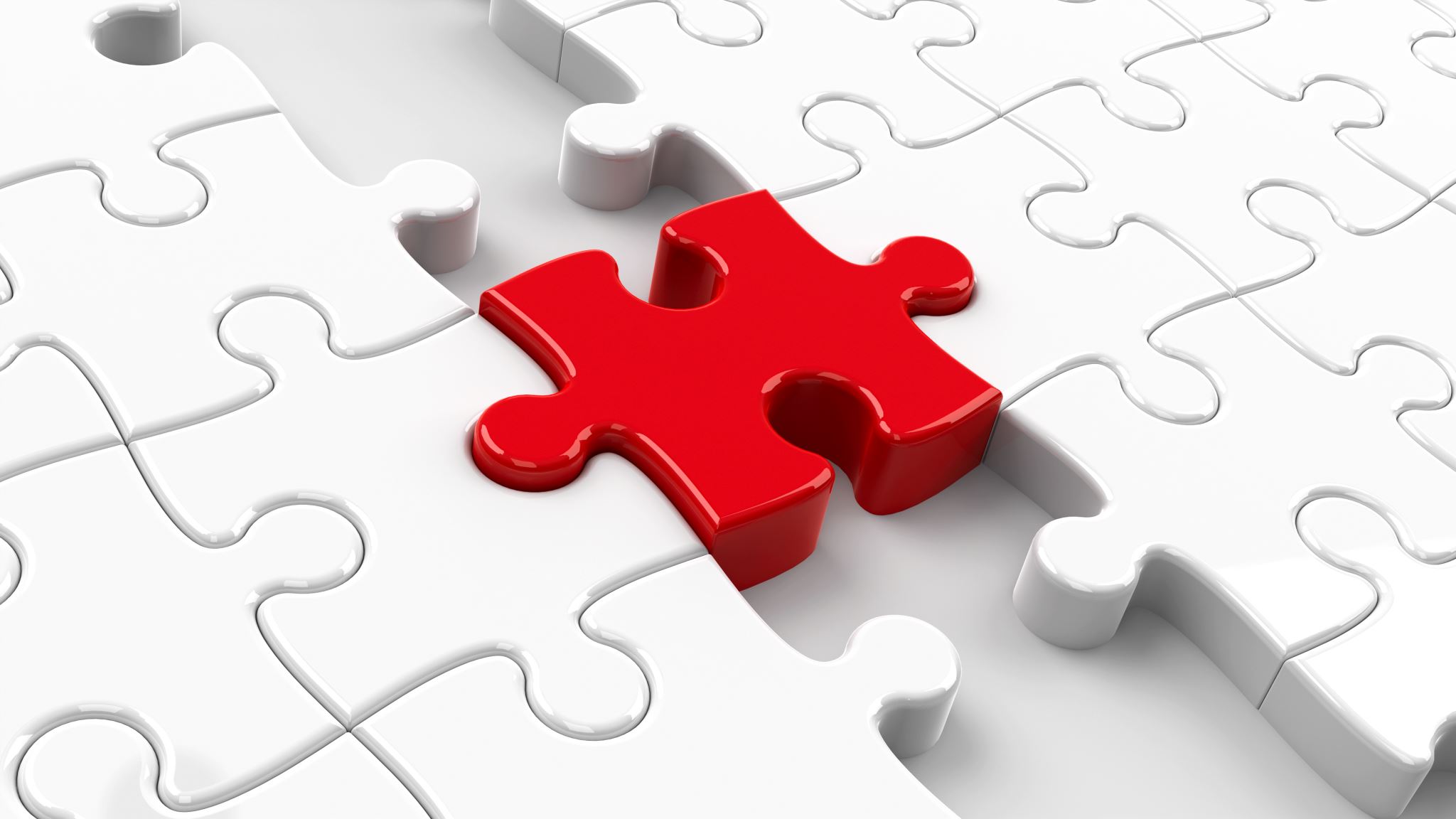 Who is eligible to apply?
Georgia-based nonprofit organizations or groups with a 501(c)3 or a fiscal sponsor, that work in communities where there is a disproportionate impact of gun violence Organizations must:
Currently conduct direct intervention that engages proven-risk individuals most likely to be directly involved in gun violence
Who are eligible youth and young adults?
Minimum Youth Eligibility Requirements:
Reside within the City of Atlanta (Acceptable Proofs of Residence include the following: Court-listed address, Driver's License, State Issued ID, Utility bill, Lease Agreement, or Self-Certification);
History of arrest and involvement with law enforcement agencies (e.g., Atlanta Police Department, Fulton County Sheriffs Office, Dekalb County Sheriff's Office, Atlanta Public Schools' Police Department, or the juvenile justice systems of Fulton or Dekalb counties).
Youth 12-24 years old.
What is the funding?
HRiA expects to make the following grants:
4 youth outreach grants, total available funds $991, 869. 23
Approximately $247, 967 per organization
 
1-2 Life Coaching grants, total available funds $330,623.08
Approximately, $165,311 per organization